様式１ 別紙４
直接補助事業者ロゴ
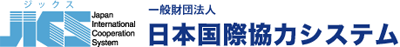 新興国DX等新規事業創造推進支援事業費補助金（インド太平洋地域ビジネス共創促進事業費）
〇〇〇〇〇株式会社
□所在地：
□従業員：
□会社設立年（西暦）：
□事業内容：
企業ロゴ
https://
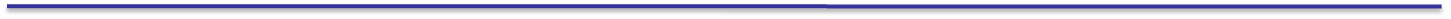 現地の経済・社会課題
事業名
〇〇分野における〇〇〇に係る実証(国名）
・現状の現地の経済・社会課題を2～3項目簡潔に記載ください。
新興国企業等との協力・連携
実証手法とその内容
・共創する南西アジア地域の企業名・業種および連携内容について具体的に記載
・どのようなDX技術を活用して実証を行うか2～3項目簡潔に記載ください。
期待される裨益効果
※一目でわかる実証に係る図や写真を添付ください。
・将来的に事業化された場合に実施国にてどのような裨益効果があるか2～3項目簡潔に記載ください。
Form１ Att.４
Company name
□Address：
□Employees：
□Established in：
□Business：
Company Logo
https://
Project Name
Local Economic / Social Issues
・AAAAAA
・AAAAAA
Details of Demonstration
Cooperation with Local Companies
・AAAAAA
・AAAAAA
Expected Outcome in the future
※Photo or Chart
・AAAAAA